The Grand Convergence and Country Graduation from International Funding Mechanisms: fiscal implications for health in Africa with a focus on Ghana and Kenya
Helen Saxenian

September 27, 2016
4th AfHEA International Conference
Rabat Morocco
Agenda
Sources of financing for convergence: Commission on Investing in Health perspectives on resource mobilization

World Bank income classification system and external assistance

Health finance implications for Ghana and Kenya
Global Health 2035:  With Sufficient Investments in Health Nearly All Countries Could Converge by 2035
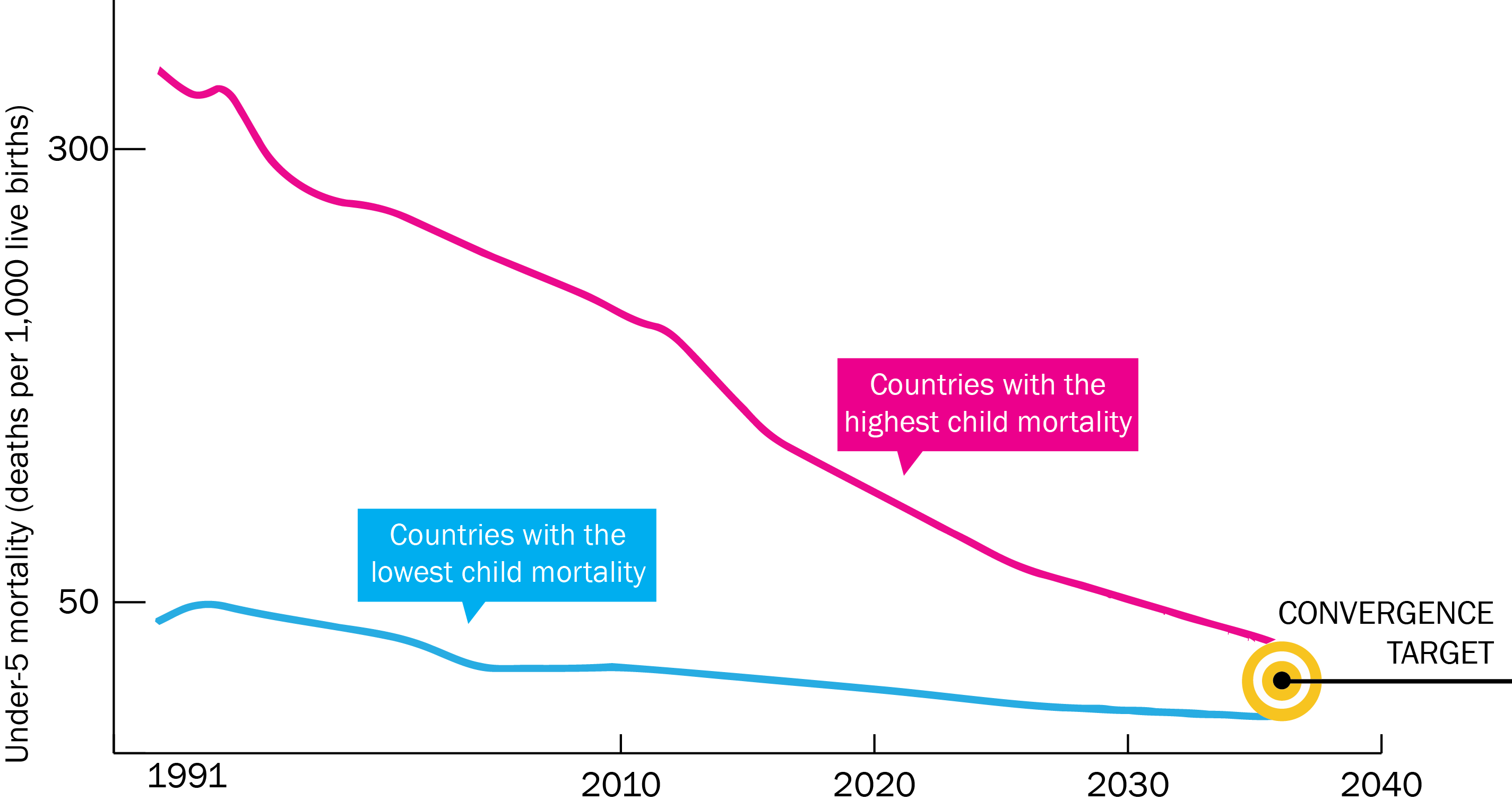 Financing Convergence
Economic Growth
Economic growth can create additional fiscal space for health spending
Source: IMF World Economic Outlook, April 2016
Economic Growth
Tax base broadens and tax administration improves as economies grow
Low Income
Lower-middle Income
Upper-middle Income
Economic Growth
Total revenue as a percent of GDP, 2013
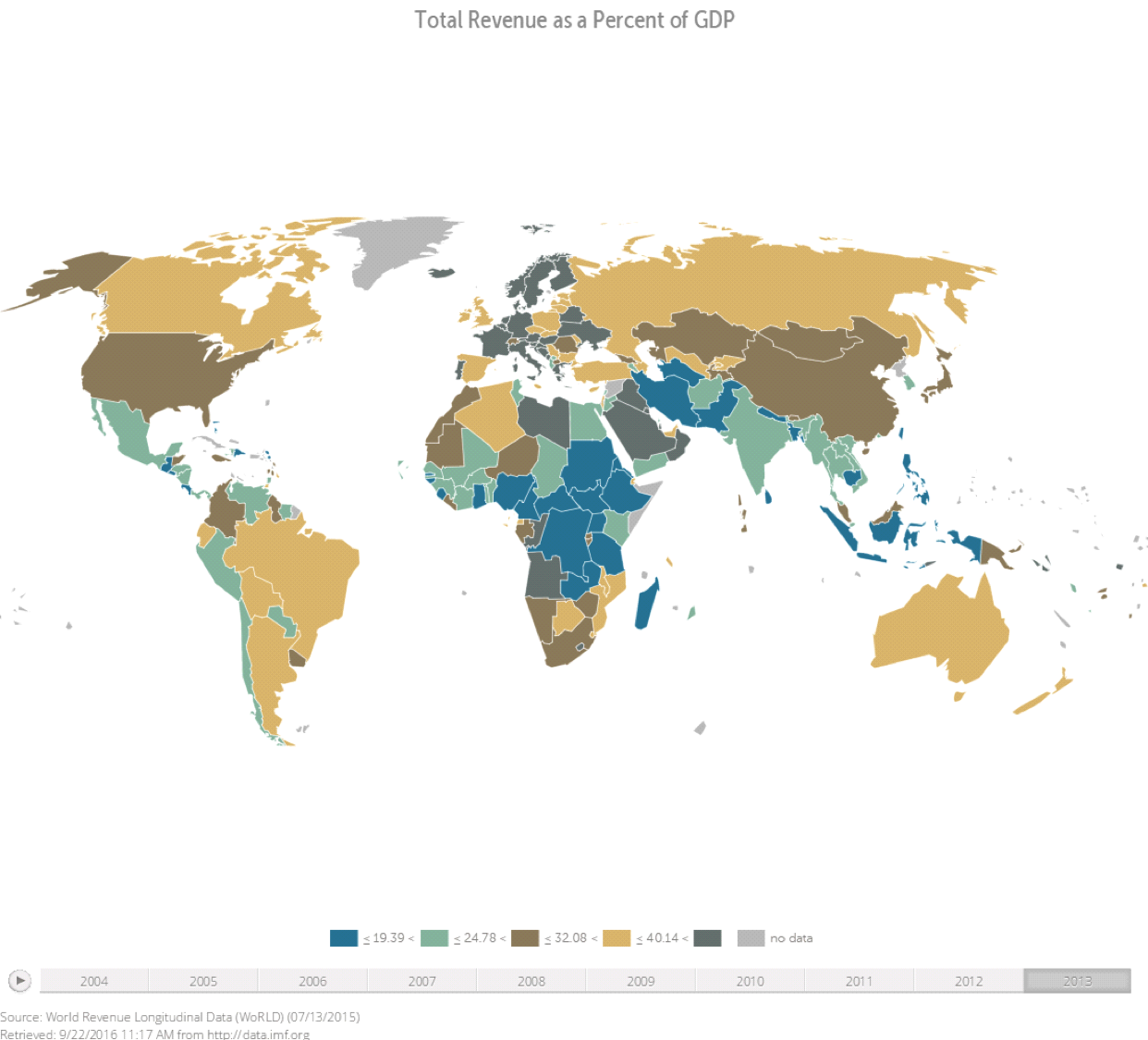 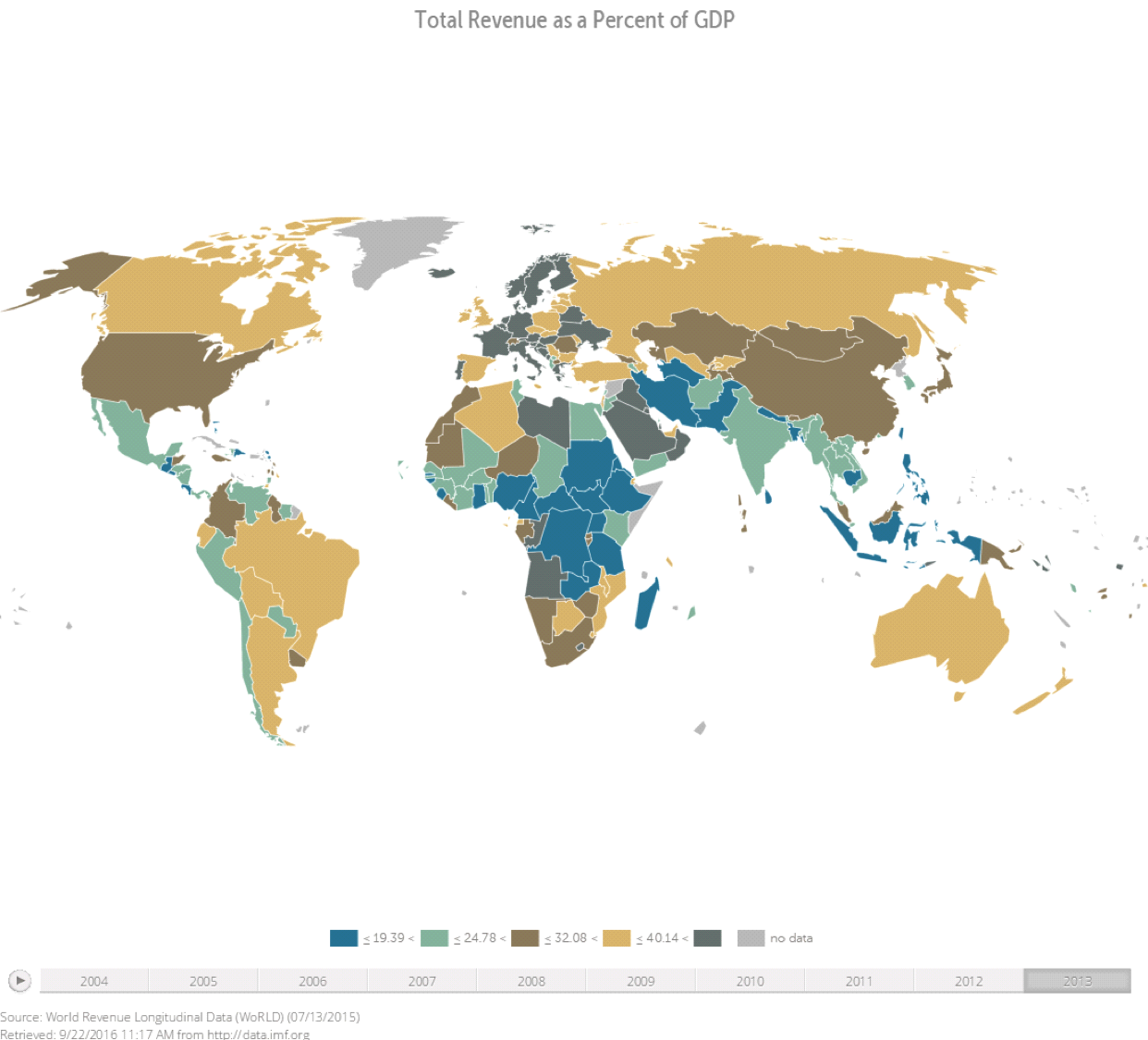 Source: IMF World Revenue Longitudinal Data
Domestic Resource Mobilization
Taxes on tobacco, alcohol, and  sugar (emerging experience) can improve health and raise revenue









Note numbers for Ghana may need updating (increase in tobacco tax in 2015)
WHO recommends that tobacco tax be at least 70% of consumer price
[Speaker Notes: WHO recommends that tobacco tax be at least 70% of consumer price.]
Budgetary reallocations and efficiency gains
Reallocate fiscal resources from unproductive to productive/high-priority spending, including health
Large energy subsidies on air-polluting fuels (e.g., 3.5% of GDP in sub-Saharan Africa; larger expenditure on subsidies than on health)1
IMF estimates: revenue gain from eliminating energy subsidies US$2.9 trillion (3.6 percent of global GDP), 2015 
Scope for efficiency gains within the health sector
Could free up resources for expanding critical health services, thus improving health outcomes
1 In most countries, the largest share stems from undercharging for domestic environmental damage (air pollution, and broader externalities from vehicle use like traffic congestion and accidents.
Development Assistance for Health (DAH)
Significant DAH will be needed to achieve Grand Convergence in low-income, and many lower-middle income, countries
After rapid growth, DAH, though, fairly flat in recent years
Source: Institute for Health Metrics and Evaluation
SSA receives largest share of development assistance for health
34% in 2013 ; rose 12% from 2012 to 2013 (Source:  IHME)

Major channels of DAH:  NGOs & foundations, Bilateral donors, Global Fund, Development Banks, WHO, Gavi, and others
Some external donors have clear eligibility thresholds and transition arrangements, others more based on donor-country relationships and aid objectives
Country Income Classifications and Impact on DAH
History of World Bank Analytical Income Classification:
In use since 1989
Sets classification using GNI per capita valued annually, and 3 year average exchange rate 
Significant change in the number of countries in each of four income categories since the system was established:




The main purpose, for the World Bank, is analytical
GNI per capita correlates well with many development outcomes, but it is not a perfect measure
Country Income Classifications
Income classification often confused with Bank’s operational guidelines that establish lending terms  these are not the same
IDA only (highly concessional credits): LIC and some LMIC
Blend (eligible for blend of IDA credits & IBRD loans): LIC and LMIC
IBRD loans (after successful IDA graduation): some LMIC and many UMIC countries

Few donors use exclusively World Bank Income Classification to guide resource allocation
Global Fund: Income in conjunction with disease burden
Gavi: uses low income category as part of its co-financing categories, and 3-year moving average of GNI per capita for eligibility threshold (currently $1580)
Main Critiques of GNI p.c. Income Classification
Purchasing power parity GNI p.c. estimates better for comparing countries, but these are not updated every year
Thresholds seem arbitrary
GNI p.c. well correlated with poverty headcount, but doesn’t explicitly take into account how well income is shared within a country
Issues with data quality
Rebasing can cause large jumps (and abrupt changes)
Some volatility (countries can move in and out of income classifications)
SDR deflator not representative of international inflation
Ghana and Kenya Income Classification1 (current USD)
1 Based on release the following July by the World Bank. For example, GNI p.c. estimate for 2015 is released on July 1, 2016.
What does all of this mean for Ghana and Kenya?
Economic growth in and of itself will raise health budget, all things equal
Broaden and strengthen tax base and consider new/larger taxes that are “win-win” in improving health and raising revenue
Need to continue to make the case for investing health in government budget processes (and with counties, in Kenya)
External assistance is likely to decline over medium/long term:  need to make strategic use of external assistance and plan for sustainability
Thank you
GlobalHealth2035.org